Жеті 
қазына
Қаңтардың жиырмасы
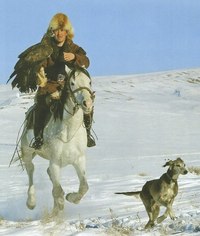 Кластер құру
Жеті қазына
Қыран бүркіт
Жүйрік ат
Құмай тазы
Жеті қазына
Майланғыш ау
Берен мылтық
Қанды ауыз қақпан
Өткір кездік
Сөздікпен жұмыс
Жүйрік ат- быстроногий скакун
Қыран бүркіт- зоркий беркут
Құмай тазы – гончая тазы
Берен мылтық – старинное ружье
Өткір кездік – острый кортик 
Майланғыш ау – покрытый жиром невод
Қанды ауыз қақпан-  капкан с кровавым ртом
Баптайды - ухаживает
Мәтінмен жұмыс
Қазақтар «Жігітке жеті өнер де аз», « Жігіт сегіз қырлы, бір сырлы»болу керек деп есептеген. Ер жігіт – жеті қазынаның иесі. Жеті қазына – қазақтың дәстүрлі дүниетанымындағы философиялық түсініктердің бірі. Жеті қазынаға жүйрік ат, қыран бүркіт, құмай тазы, берен мылтық, қанды ауыз қақпан, майланғыш ау, өткір кездік жатады. 
Ер жігіттің жүйрік аты – қанаты. Қыран бүркіті – қуаты. Құмай тазысы – сенімді серігі. Мылтығы -  оты. Қақпаны – серті. Ауы – әдіс-айласы. Кездігі – сұсы.
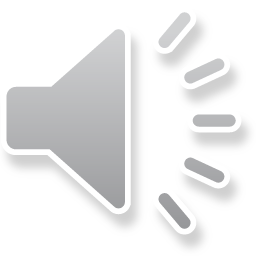 3 тапсырма. Инсерт стратегиясы
1.Мәтінді түсініп  оқыңдар . Кестені толтырыңдар.
2. Мәтінге 3 сұрақ құрастырыңдар.
Семь сокровищ - одно из философских понятий в традиционном казахском мировоззрении. Казахский народ связывает семь сокровищ с жизнью храброго джигита, к этому понятию относится следующее: быстрый конь, зоркий беркут, гончая тазы, старинное ружьё, капкан с кровавым ртом, покрытый жиром невод, острый кортик.Быстрый конь храброго джигита - его крылья. Гончая тазы - надёжный друг, повышающий его авторитет. Ружьё - грозный огонь. Капкан - клятва, сеть, невод - хитрые способы, кортик - наводящий страх. Народ Семь сокровищ сделал основой потребностей жизни. Значение того, что казахский народ Семь сокровищ называет «Семью богатствами» лежит здесь.
4 тапсырма.  Дұрыс -бұрыс
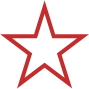 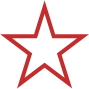 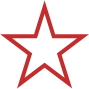 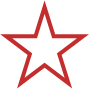 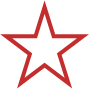 5 тапсырма
Мәтіннен мақал – мәтелдерді теріп жазыңдар. Мағынасын анықтаңдар.
Мақалда кездесетін сан есімдерді сан есім  түрлеріне айналдыр.
Венн диаграммасы
бүркіт
ат
«Попс» формуласы
Жігітке жүйрік ат қажет пе?

1. Менің ....... ойымша
2. Себебі, 
3. Мен  .......  мысал келтіремін
4 Мен ...... қорытындыға келдім.